UNIVERSITE ABOUBEKR BELKAID TLEMCEN
INSTITUT DES SIENCES ET TECHNIQUES APPLIQUEES
DEPARTEMENT  DE GENIE CONSTRUCTION ET AMENAGEMENT
LES PROFILS EN LONG ET LES PROFILS EN TRAVERS
Mme Benzenine
 2024- 2025
REPRESENTATION CARTOCGRAPHIQUE
Le profil en long d'une route est, avec le profil en travers et le tracé en plan, un des trois éléments qui permettent de caractériser la géométrie d’une route. Il est obtenu par élévation verticale dans le sens de l’axe de la route de l’ensemble des points constituant celui-ci.
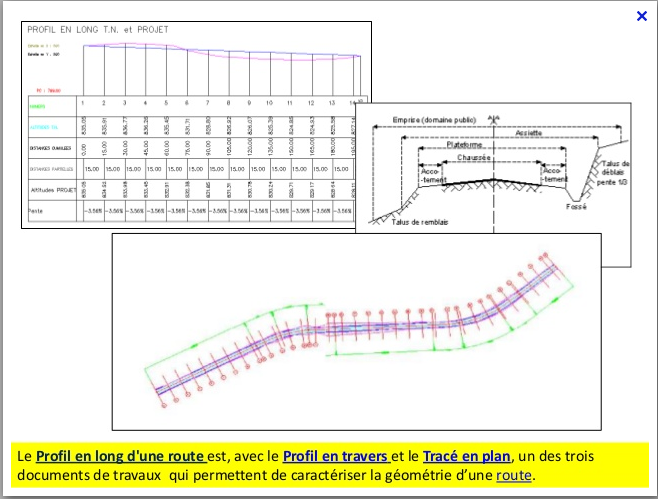 Éléments de composition du profil en long
Le profil en long est profondément marqué par la valeur très faible des pentes qu'on peut donner à la route pour assurer des vitesses de circulation convenables et par les problèmes de visibilité nécessaire à une conduite non dangereuse.
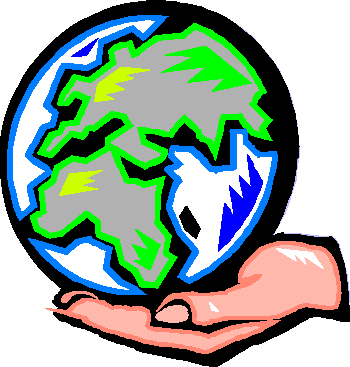 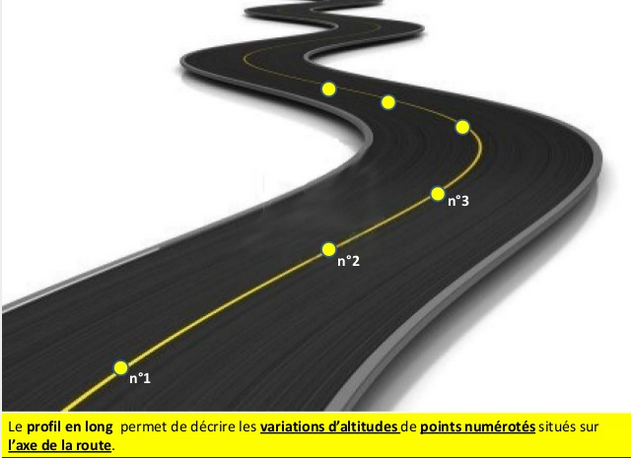 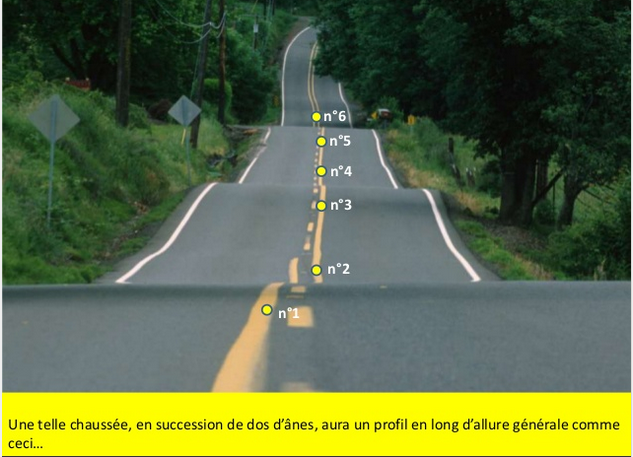 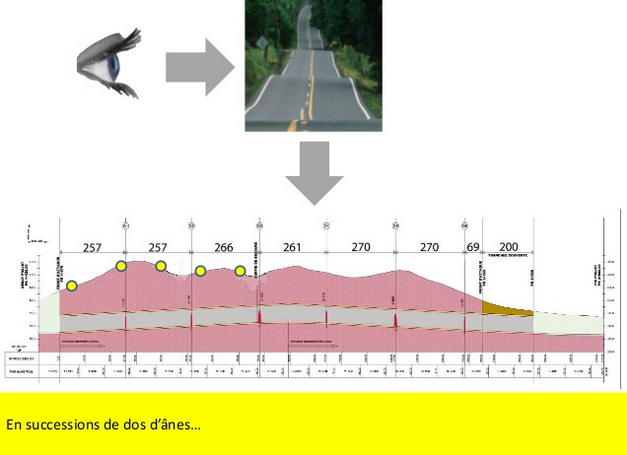 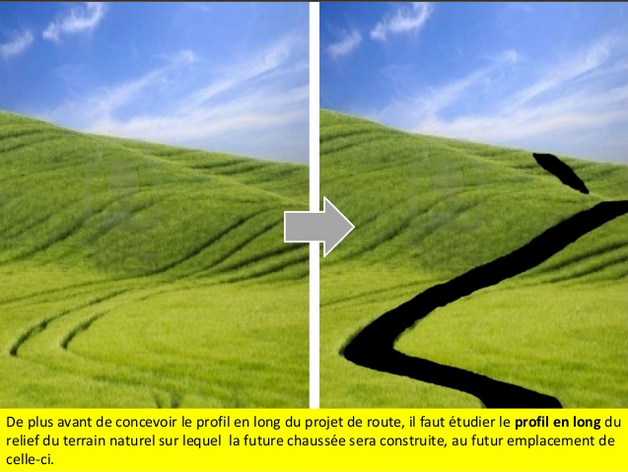 CONSTRUCTION D’UN PROFIL TOPOGRAPHIQUE
Carte topographique symbolise le relief via les courbes de niveaux
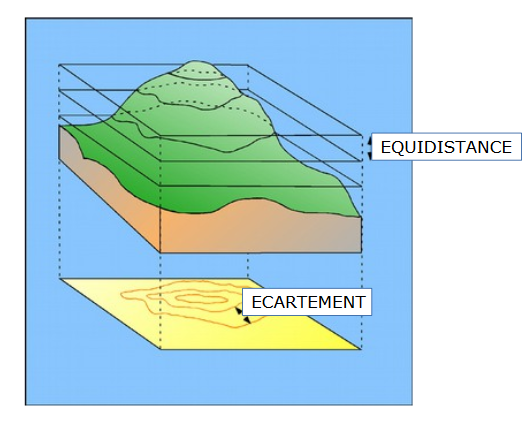 CONSTRUCTION D’UN PROFIL TOPOGRAPHIQUE
Comprendre un relief au travers des courbes de niveaux
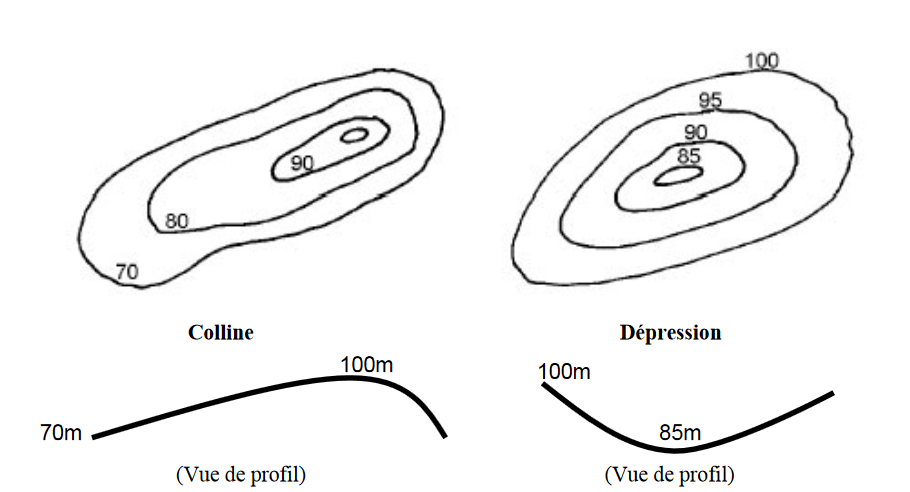 CONSTRUCTION D’UN PROFIL TOPOGRAPHIQUE
C’est l’intersection de la surface du sol par un plan vertical de direction donnée
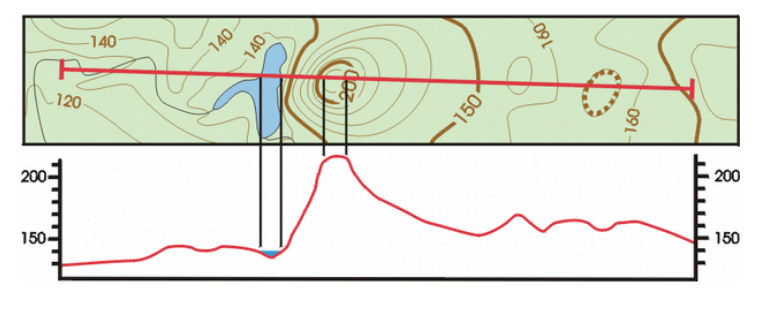 CONSTRUCTION D’UN PROFIL TOPOGRAPHIQUE
1- Reporter l’altitude du point d’intersection de chaque courbe de niveau  en fonction de la distance le long du plan de coupe
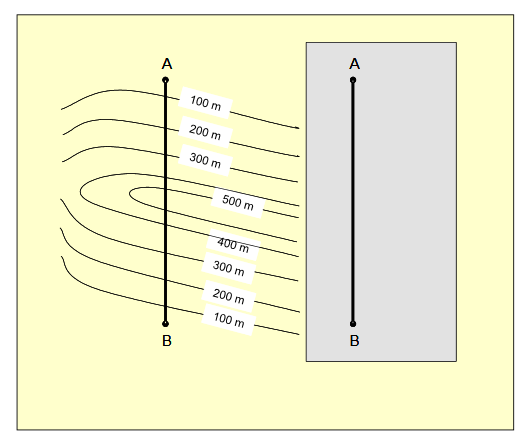 2-  Report du trait de coupe sur le  papier millimétré
CONSTRUCTION D’UN PROFIL TOPOGRAPHIQUE
3-  Report des intersections entre le  trait de coupe et les courbes de niveau. 
Placer les points correspondant à  leurs altitudes respectives. 
L'échelle de l'axe z (altitude) doit être la même que celle de l'axe x (sauf 
indication contraire)
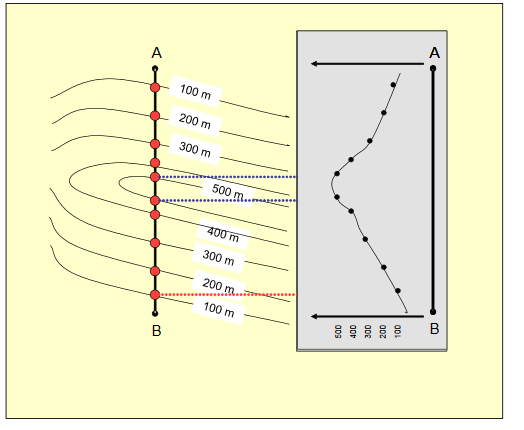 Exemple d’un profil topographique
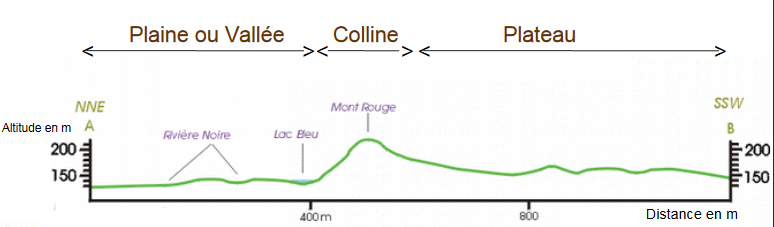 Exemple d’un profil topographique
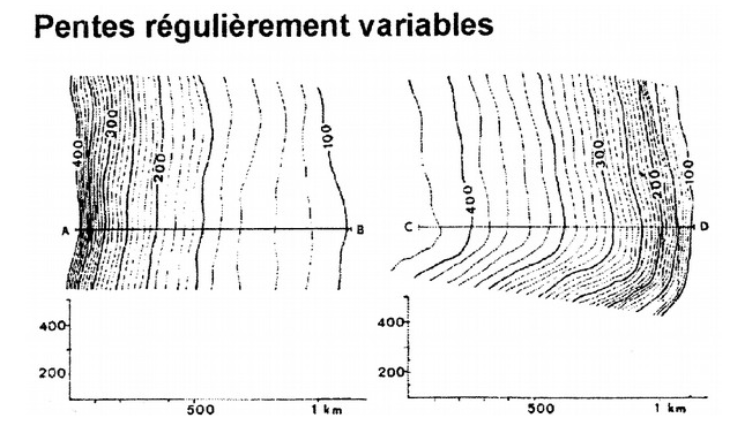 Exemple d’un profil topographique
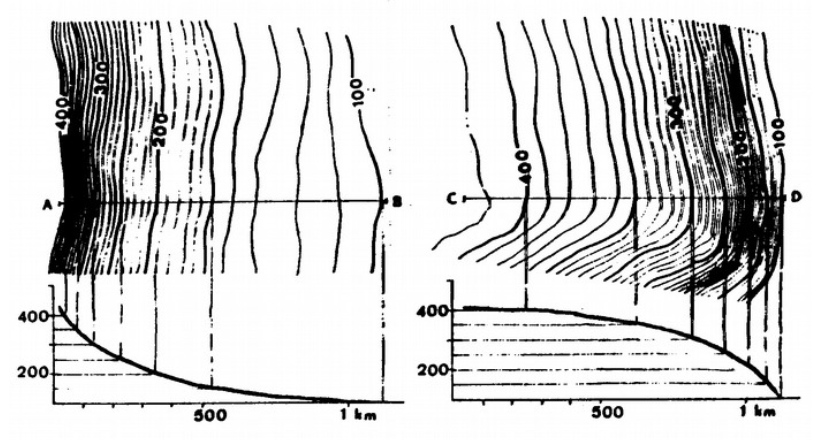 Exemple d’un profil topographique
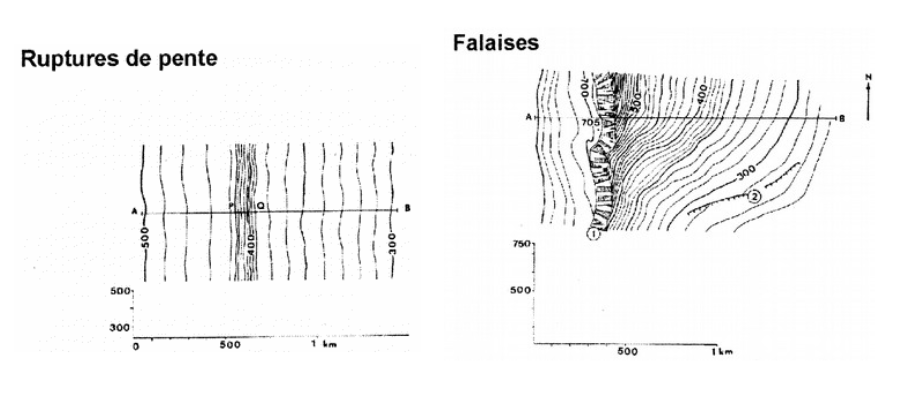 Exemple d’un profil topographique
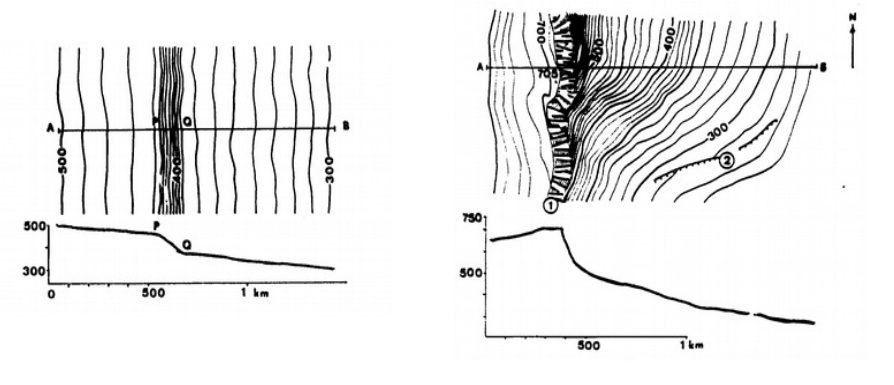 Exemple d’un profil topographique
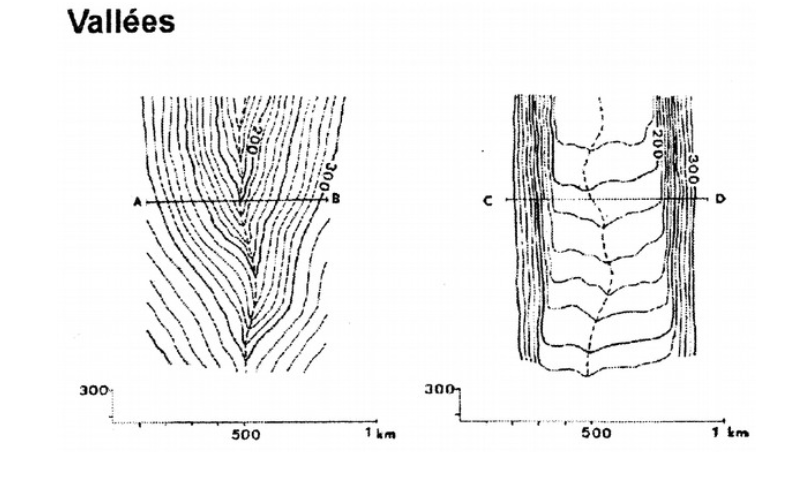 Exemple d’un profil topographique
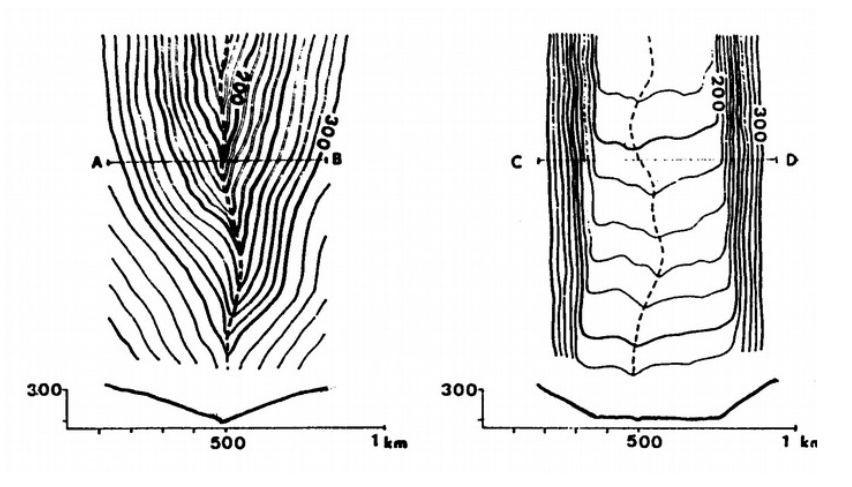 Exemple d’un profil topographique
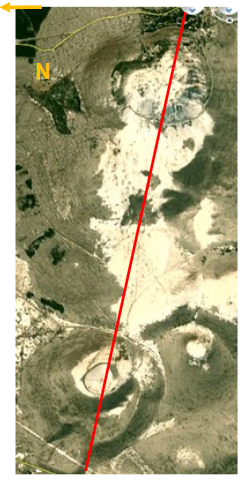 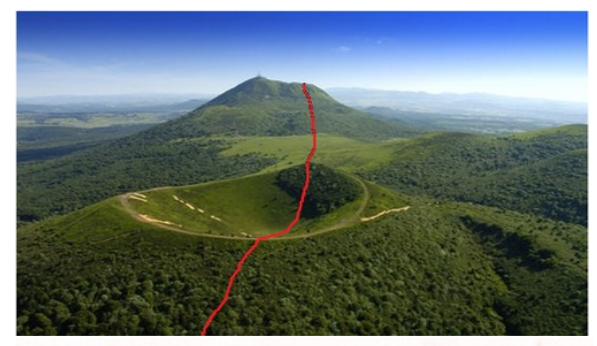 Profil topographique  entre le Puy de Dôme et le Puy de Pariou.
Exemple d’un profil topographique
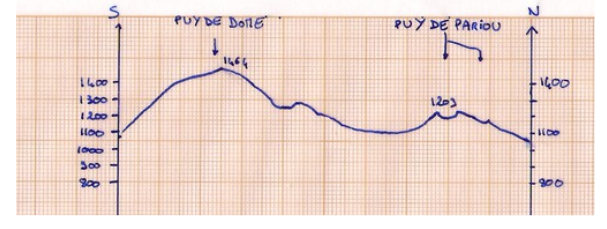 Profil topographique  entre le Puy de Dôme et le Puy de Pariou.
Exemple d’un profil topographique
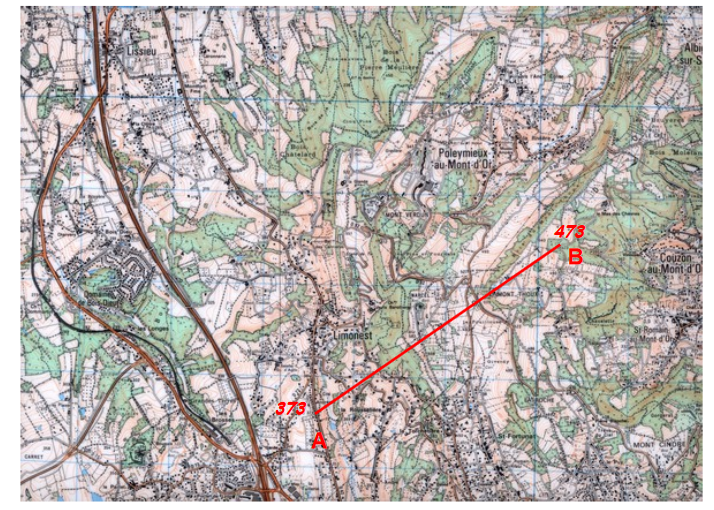 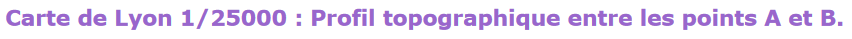 Exemple d’un profil topographique
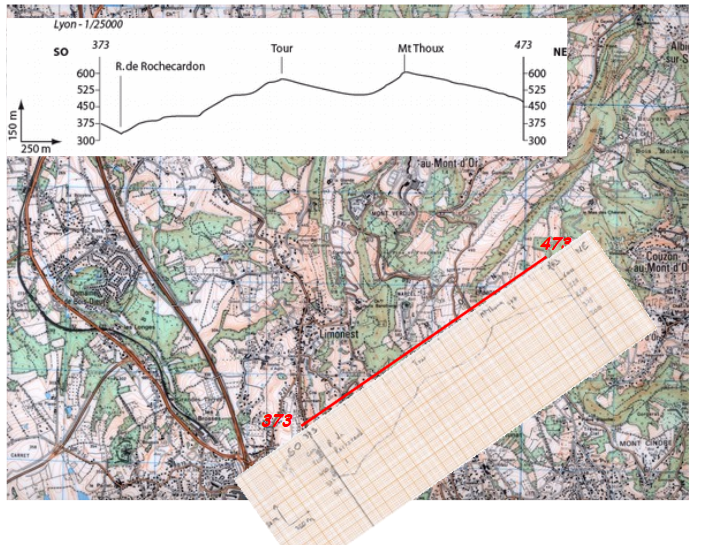 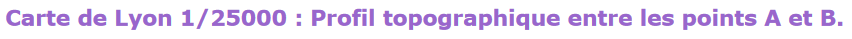 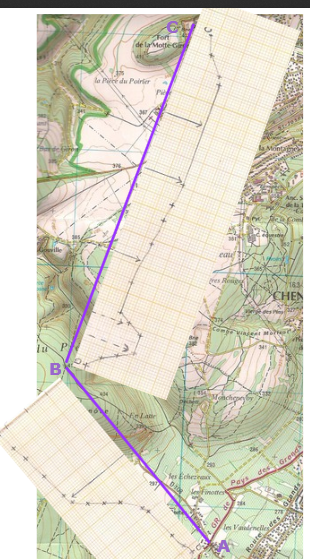 Exemple d’un profil topographique
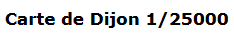 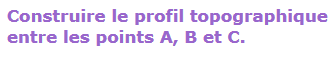 Le cartouche pour le profil en long
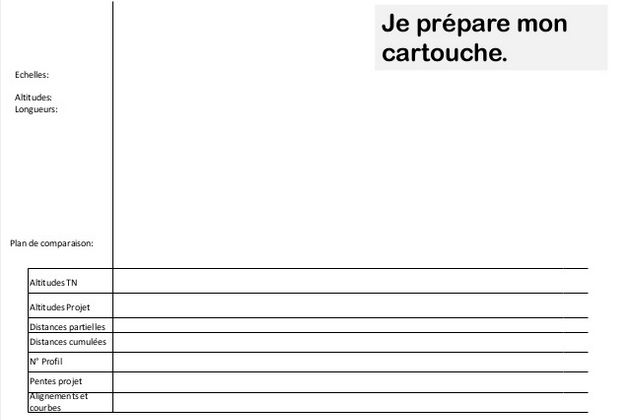 le profil en long
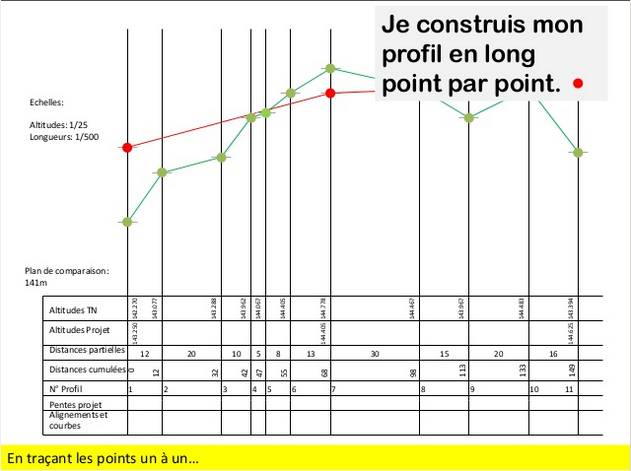 le profil en long
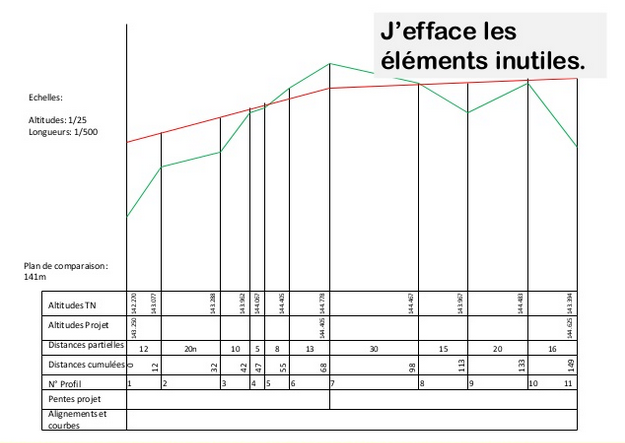 le profil en travers
Les profils en travers (sections transversales perpendiculaires à l’axe du projet) permettent de calculer les paramètres suivants : 
la position des points théoriques d’entrée en terre des terrassements ; 
l’assiette du projet et son emprise sur le terrain naturel ; 
les cubatures (volumes de déblais et de remblais).
le profil en travers
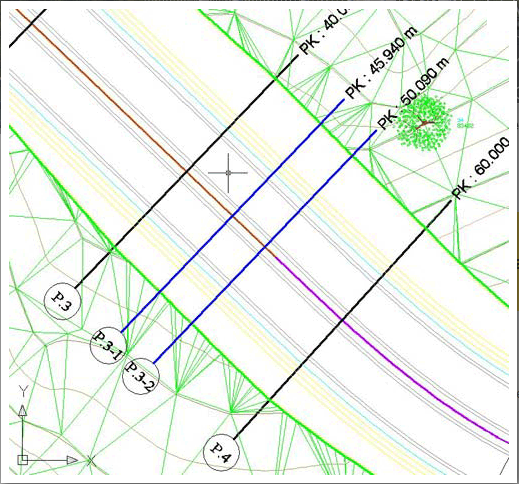 le profil en travers courant
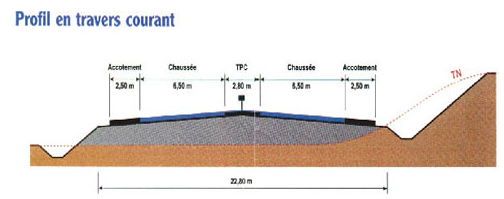 les profils en travers
Il existe trois types de profils en travers : les profils en remblai, en déblai ou bien les profils mixtes.
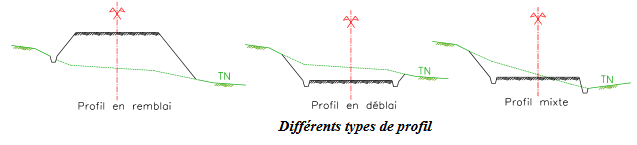 les profils en travers
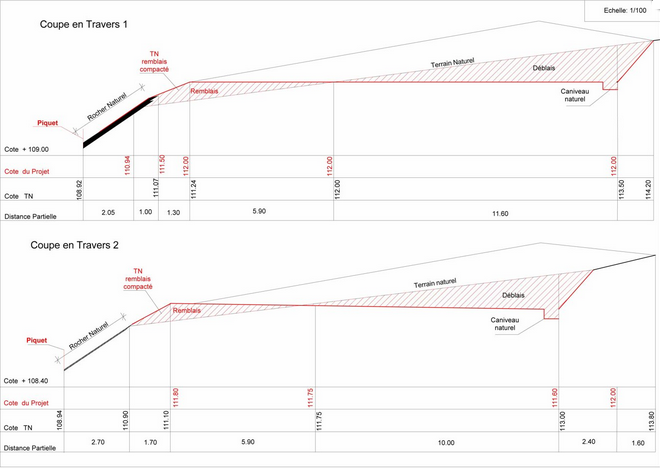 Vos questions???
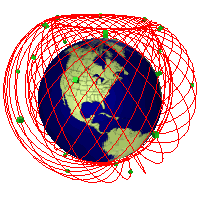